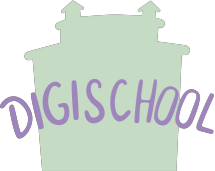 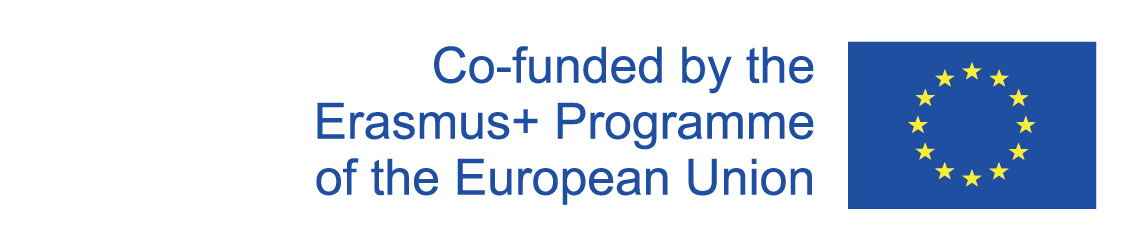 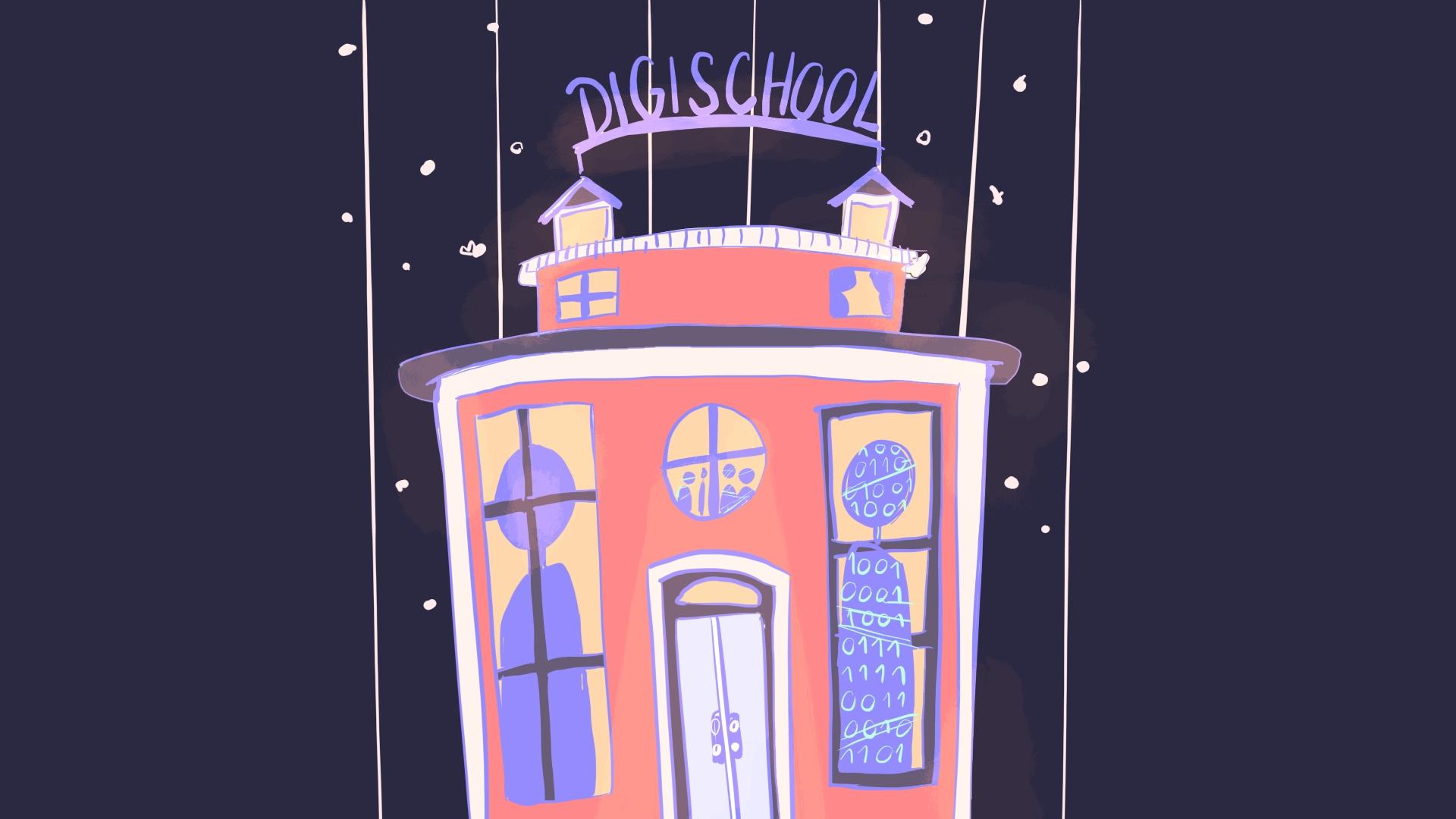 Digi school: DEJEPIS
2020-1-SK01-KA226-SCH-094350
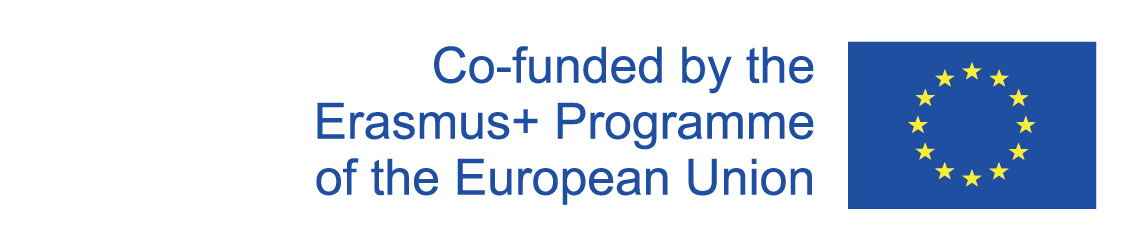 PREDMET: SEMINÁR Z DEJEPISU
ŠPECIFIKÁCIA: SLOVENSKÝ ŠTÁT
VEK ŠTUDENTOV: 17 - 18
1 VYUČOVACIA HODINA: 45 min
2020-1-SK01-KA226-SCH-094350
‹#›
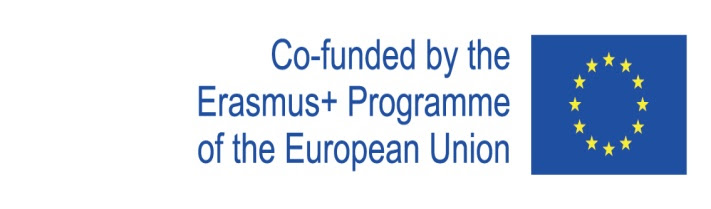 01
Vznik Slovenského štátu
02
Hospodárstvo
Kultúra
03
Edukačné materiály
04
2020-1-SK01-KA226-SCH-094350
‹#›
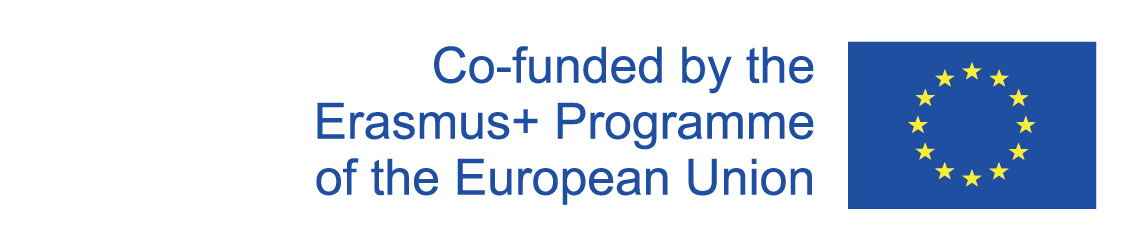 1
Vznik Slovenského štátu
2020-1-SK01-KA226-SCH-094350
‹#›
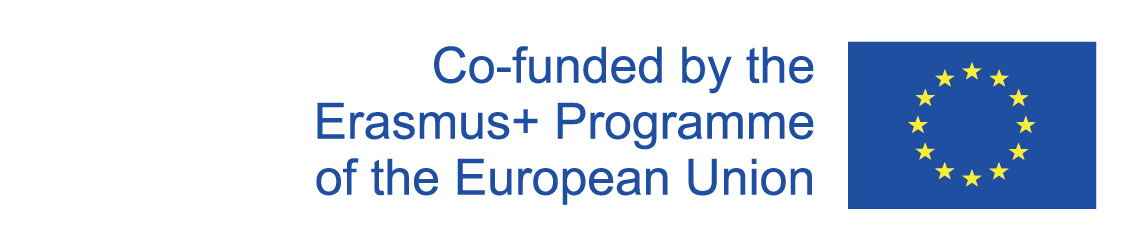 VŠEOBECNÉ INFORMÁCIE
rozbitie ČSR
Mníchovský diktát 
Viedenská arbitráž
autonómny blok   
Tiso v Berlíne
vyhlásenie Slovenského štátu - 14.3.1939
2020-1-SK01-KA226-SCH-094350
‹#›
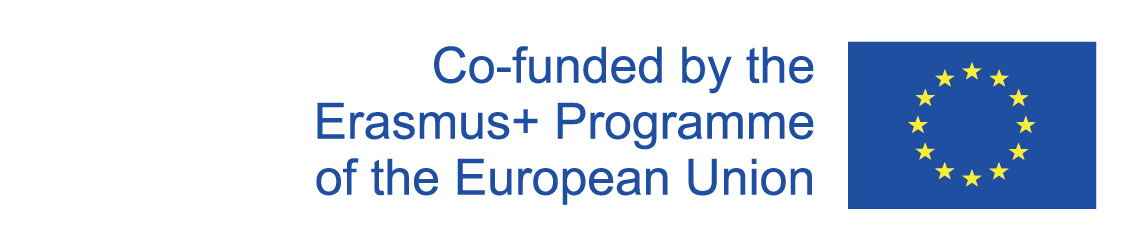 2
Hospodárstvo
2020-1-SK01-KA226-SCH-094350
‹#›
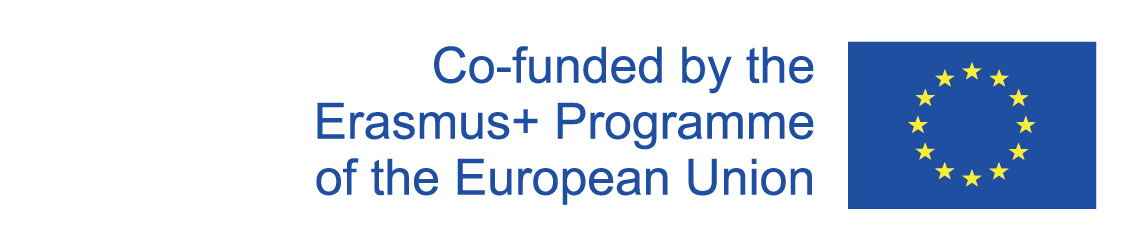 VŠEOBECNÉ INFORMÁCIE
export do Nemecka
významné podniky
budovanie ciest, priehrad
zamestnanosť
2020-1-SK01-KA226-SCH-094350
‹#›
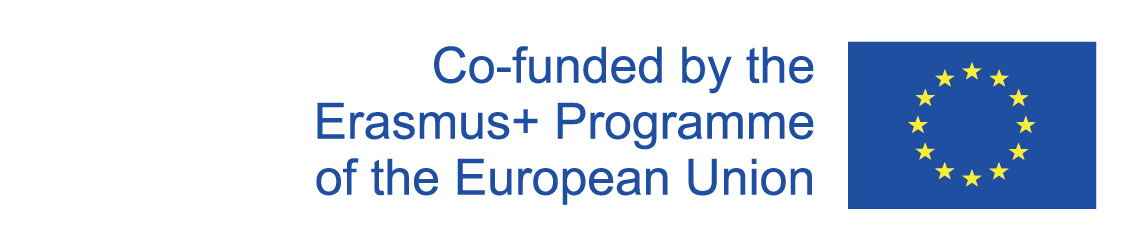 3
Kultúra
2020-1-SK01-KA226-SCH-094350
‹#›
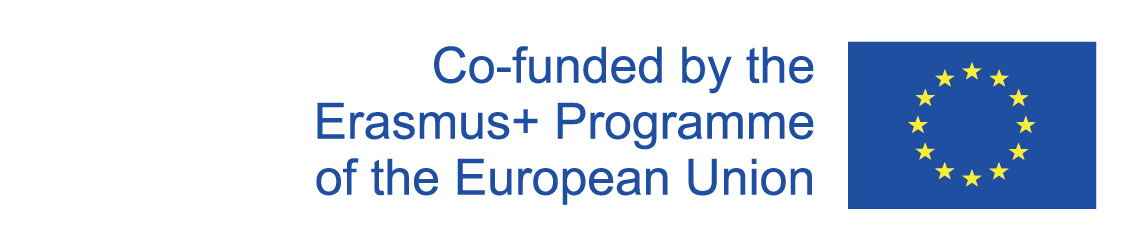 VŠEOBECNÉ INFORMÁCIE
literatúra
hudba
maliarstvo
inštitúcie
2020-1-SK01-KA226-SCH-094350
‹#›
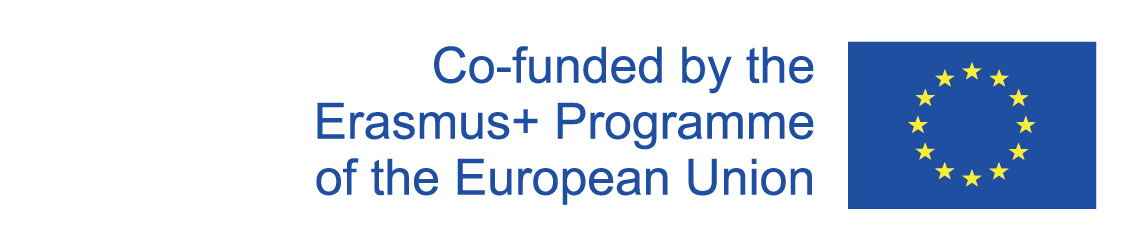 EDUCATIONAL MATERIALS
Slovenský štát - koleso
Slovenský štát - doplňovačka

Slovenský štát - študijný materiál
2020-1-SK01-KA226-SCH-094350
‹#›
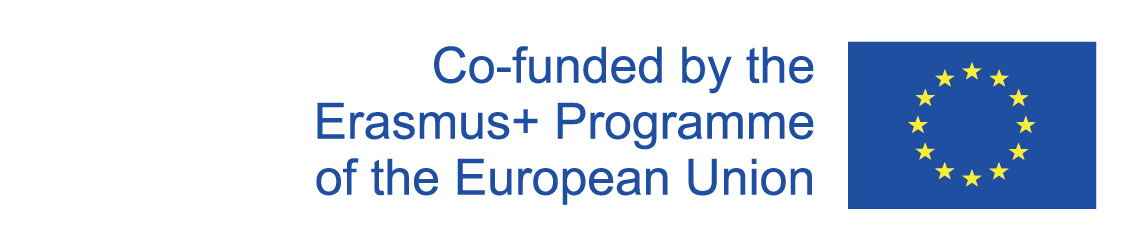 ZDROJE
LETZ, Róbert et al. Dejepis pre 3. ročník gymnázií a stredných škôl. Bratislava 2013.
NIŽŇANSKÝ, Eduard. Politika antisemitizmu a holokaust na Slovensku v rokoch 1938-1945. Banská Bystrica 2016.
2020-1-SK01-KA226-SCH-094350
‹#›
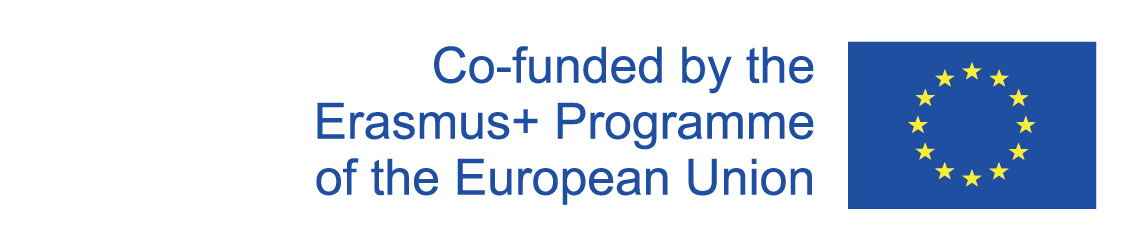 EN The European Commission's support for the production of this publication does not constitute an endorsement of the contents, which reflect the views only of the authors, and the Commission cannot be held responsible for any use which may be made of the information contained therein.
SK Podpora Európskej komisie na výrobu tejto publikácie nepredstavuje súhlas s obsahom, ktorý odráža len názory autorov, a Komisia nemôže byť zodpovedná za prípadné použitie informácií, ktoré sú v nej obsiahnuté.
2020-1-SK01-KA226-SCH-094350
‹#›